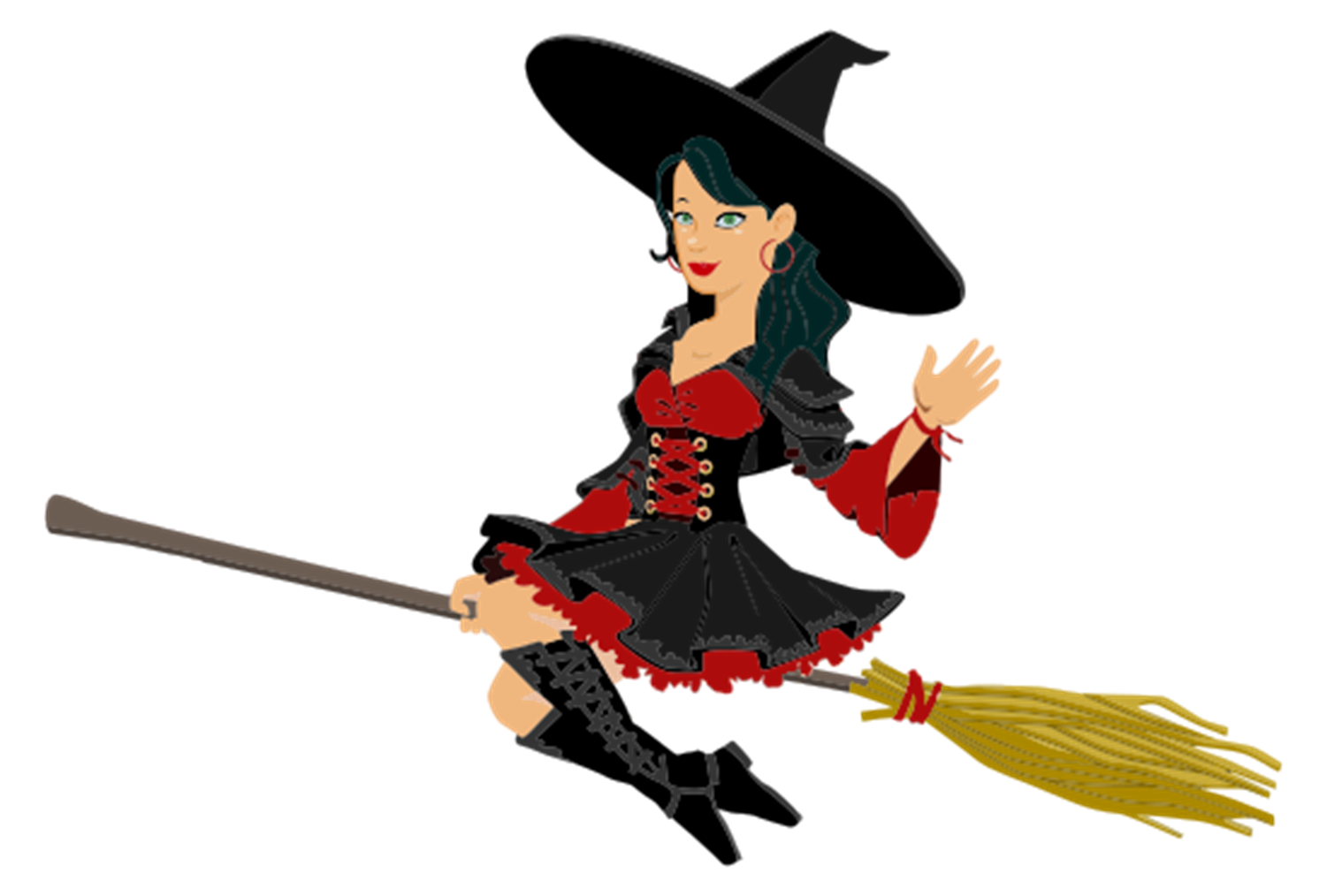 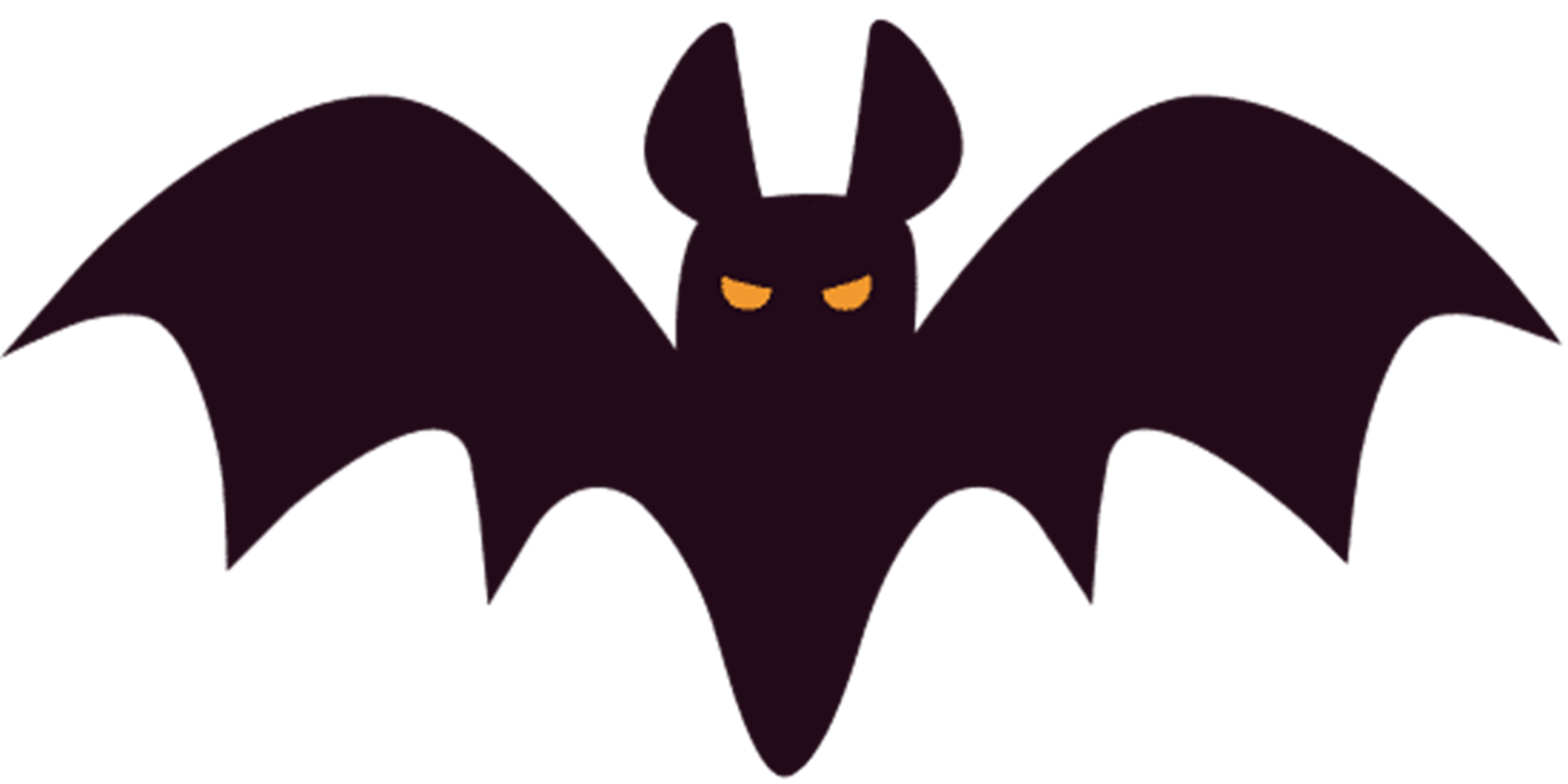 Lesson Objective:
Talking about Halloween
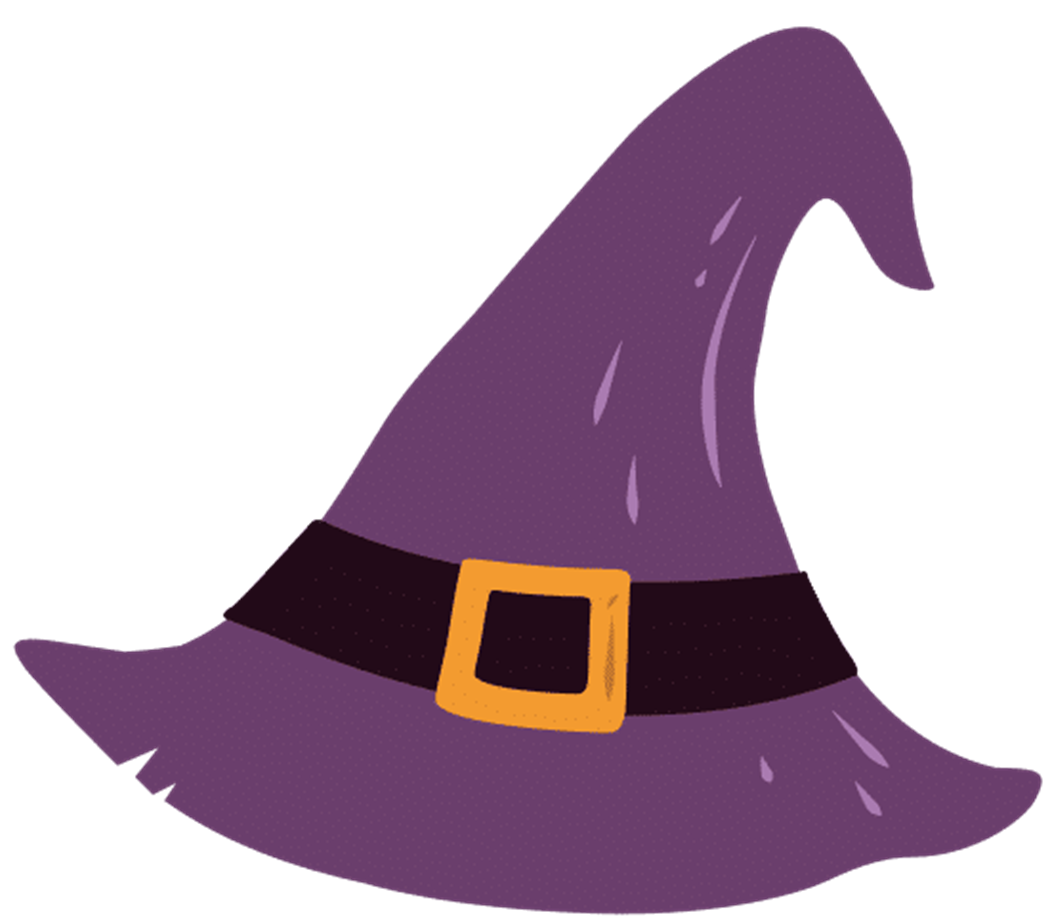 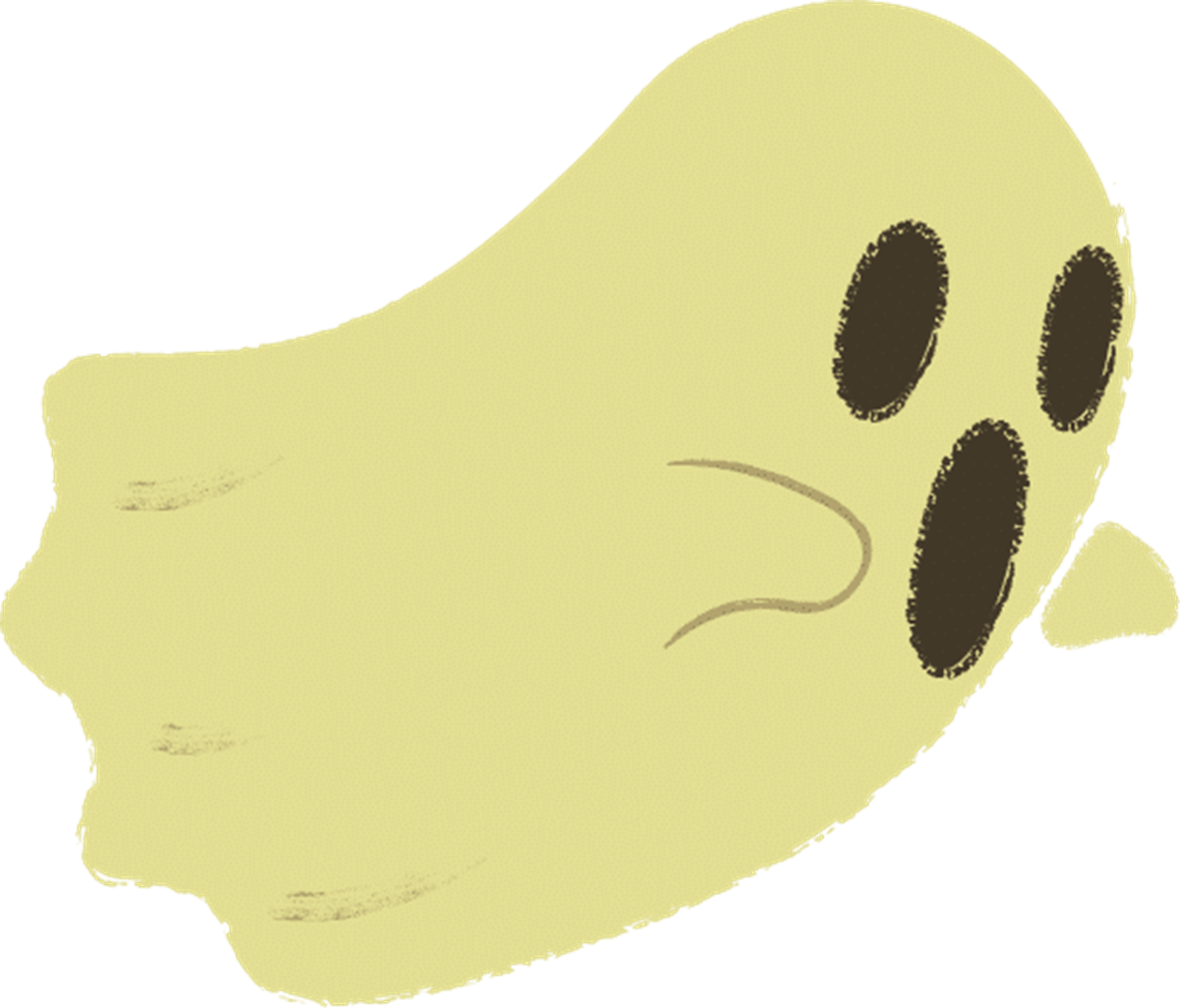 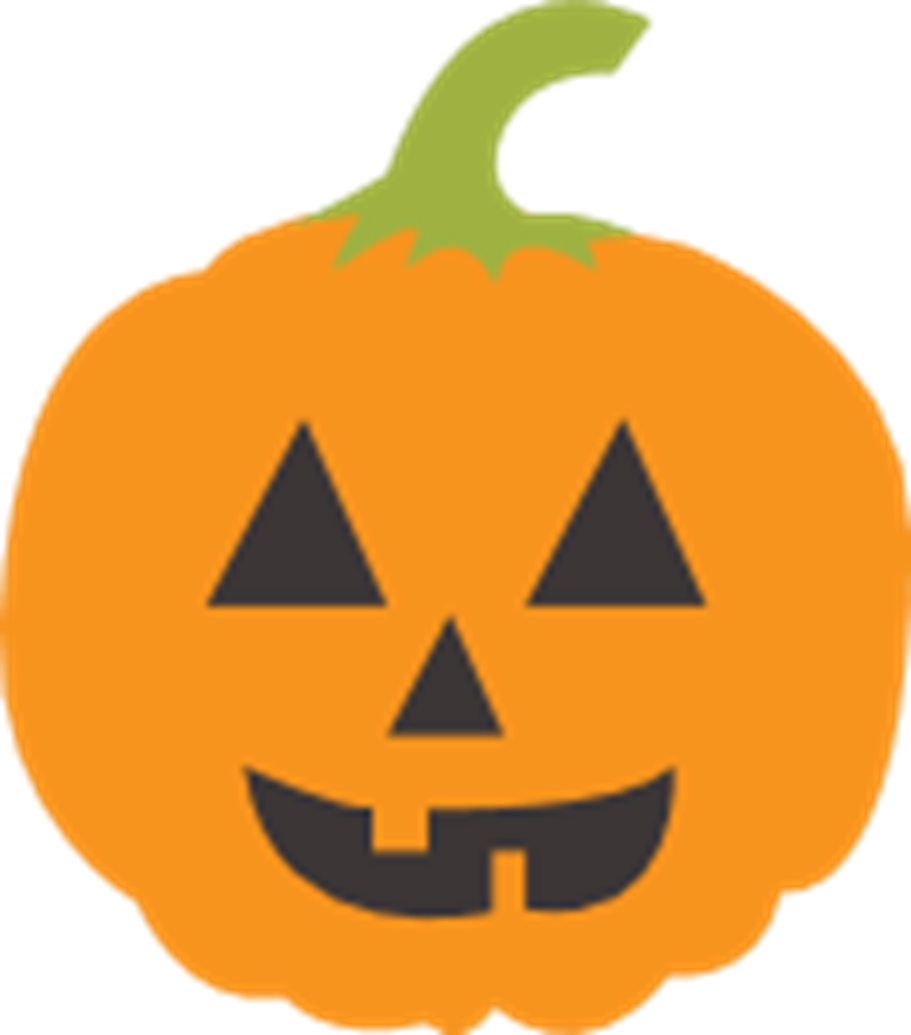 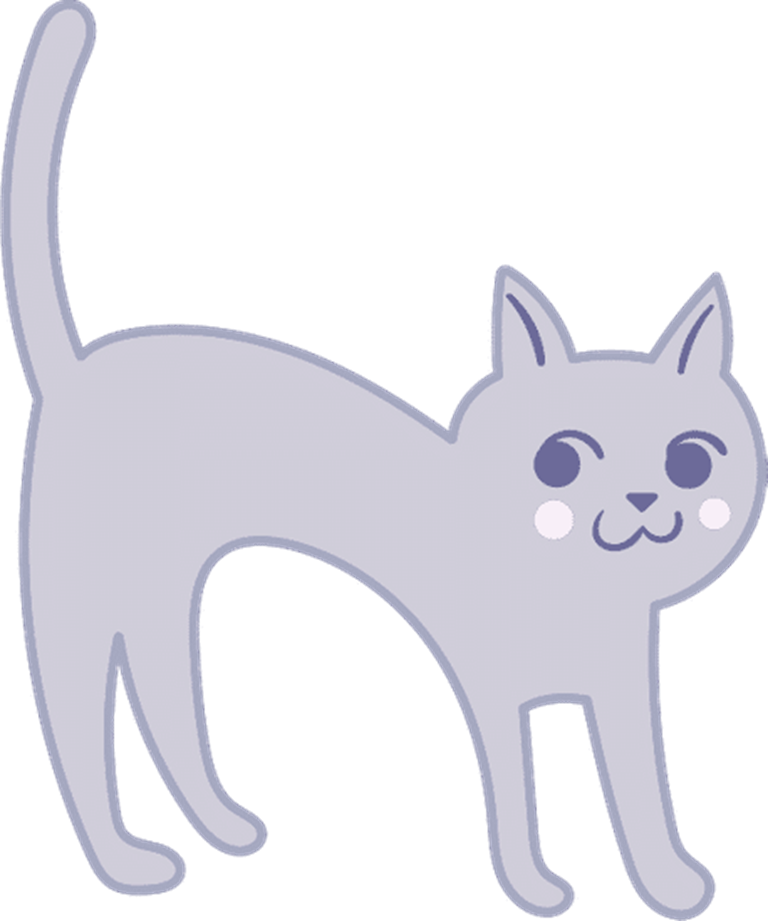 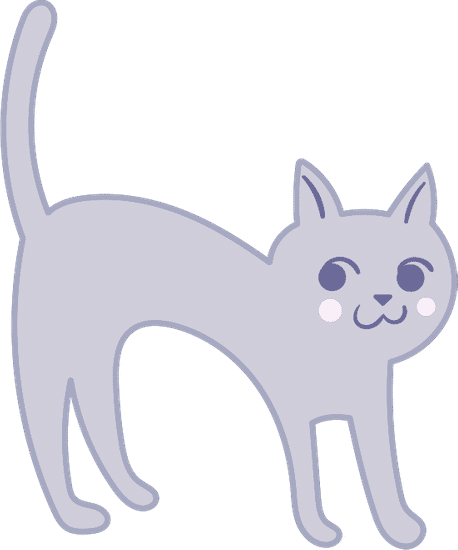 Il y a un chat.
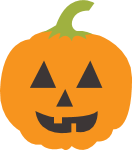 Il y a une citrouille.
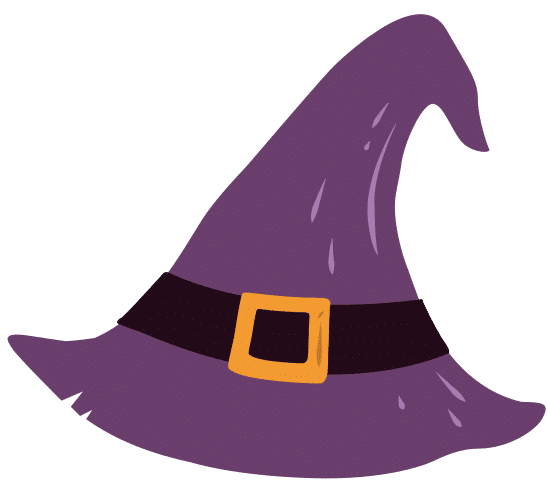 Il y a un chapeau.
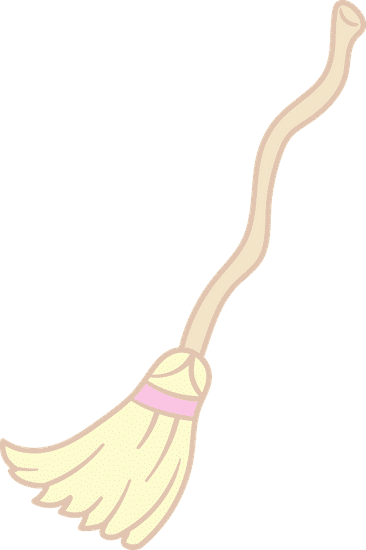 Il y a un balai.
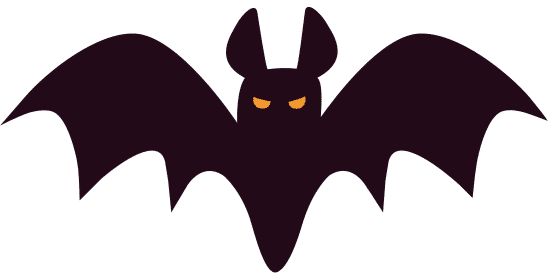 Il y a une chauve-souris.
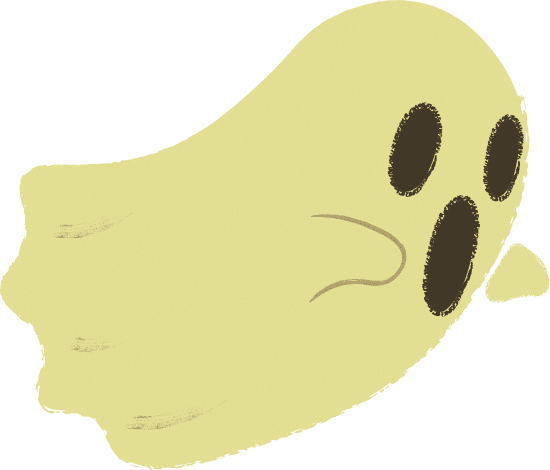 Il y a un fantôme.
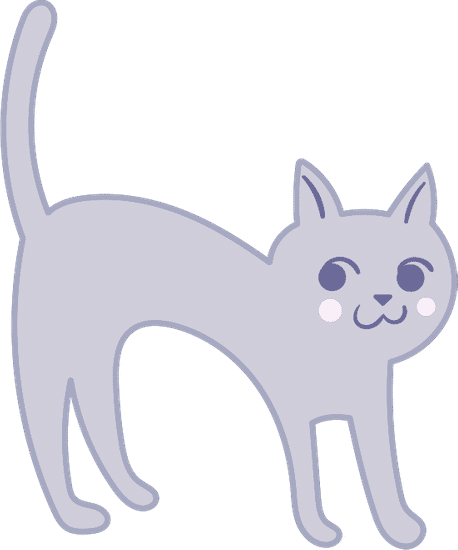 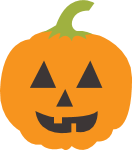 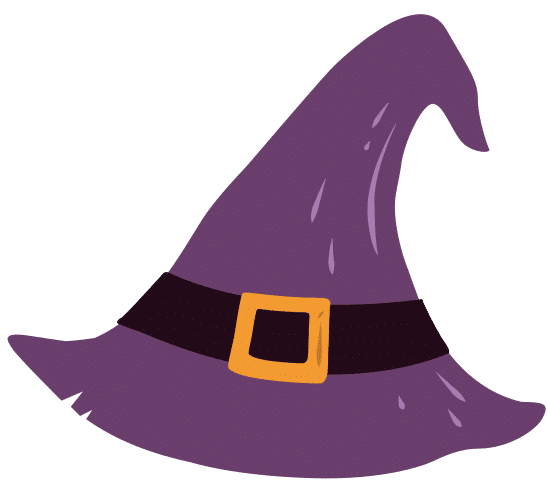 Splat!
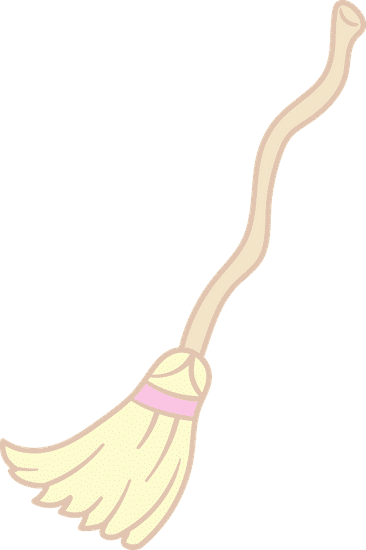 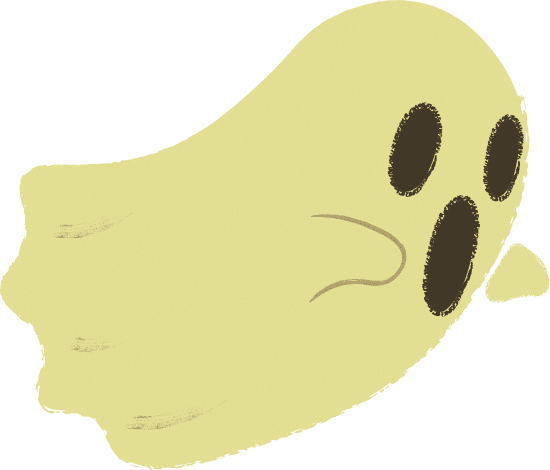 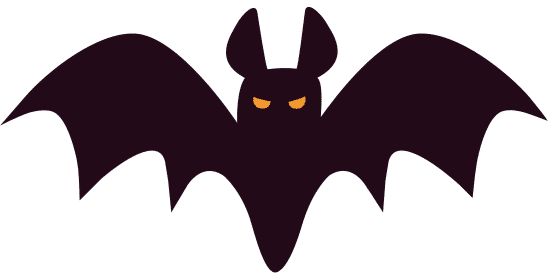 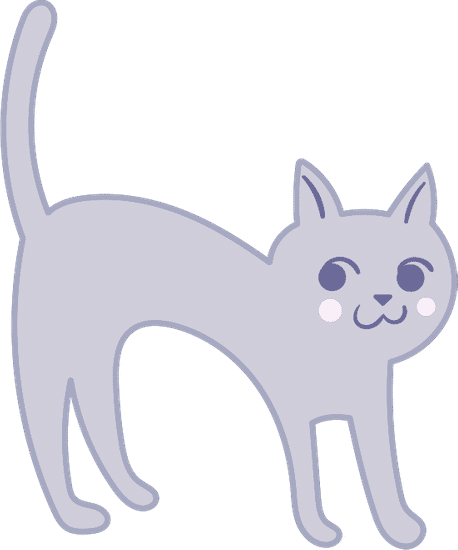 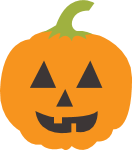 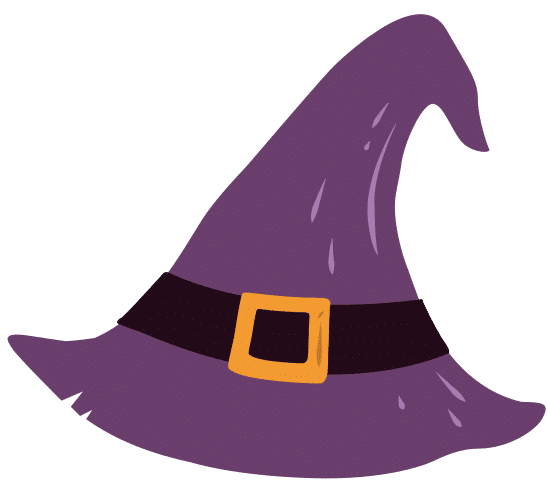 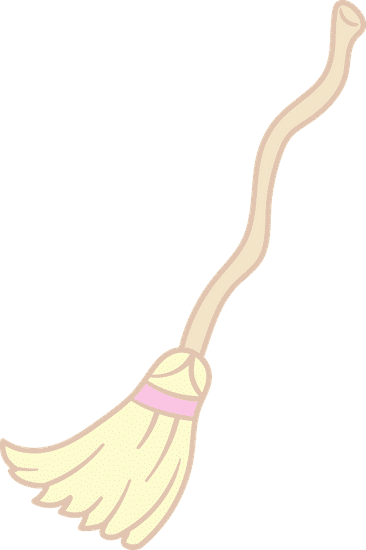 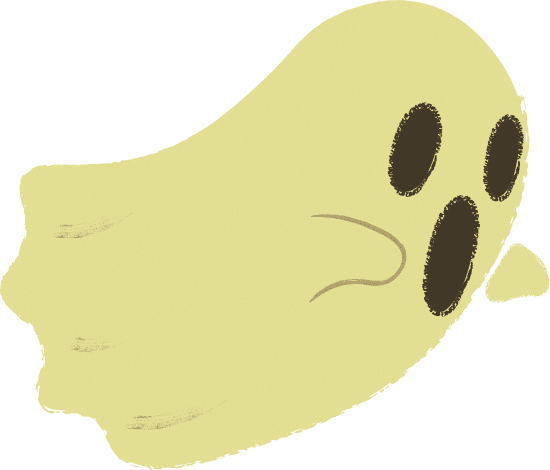 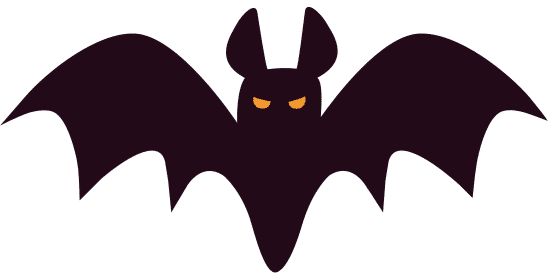 [Speaker Notes: Items disappear one at a time – can the class give the sentence that is missing each time?]
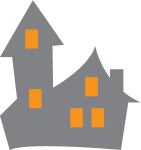 Il y a une maison hantée.
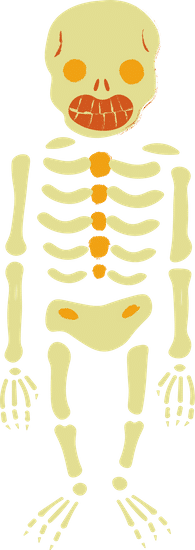 Il y a un squelette.
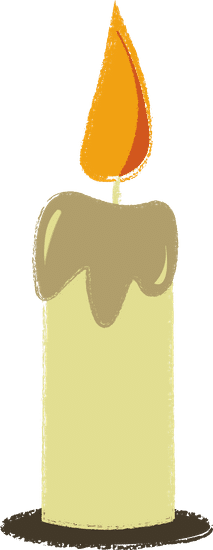 Il y a une bougie.
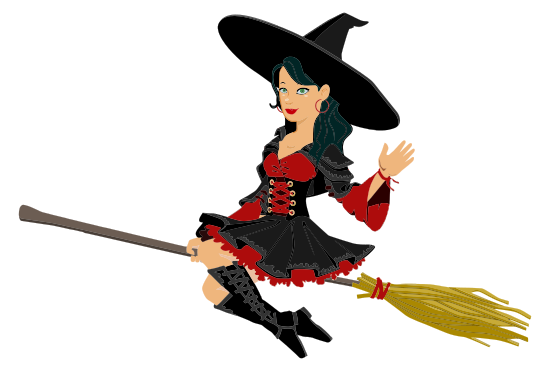 Il y a une sorcière.
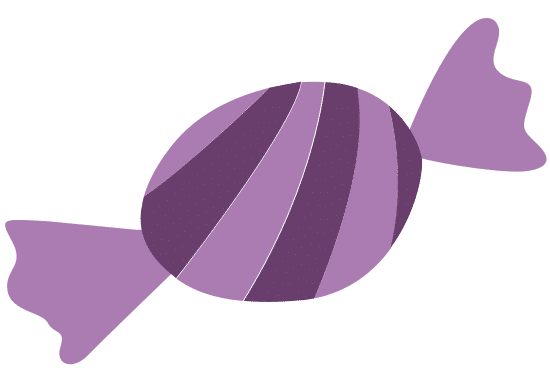 Il y a un bonbon.
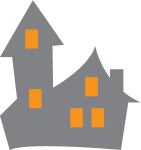 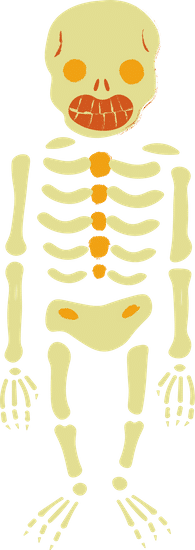 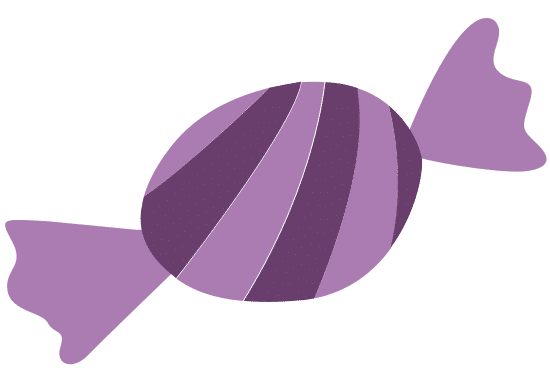 Mind reading!
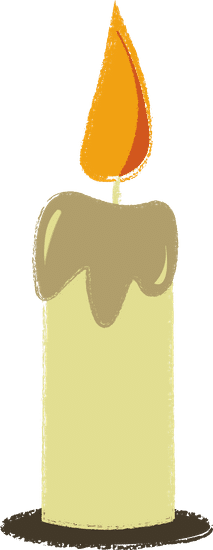 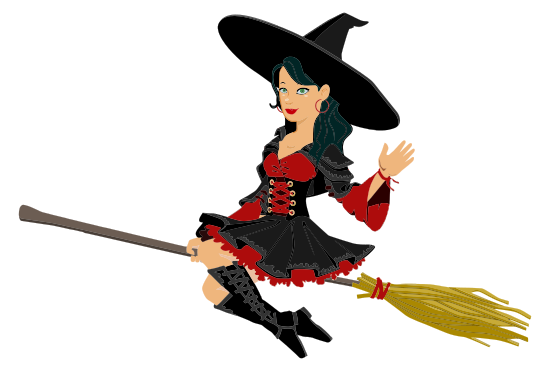 [Speaker Notes: What am I thinking of? Can be played in pairs or as a class.]
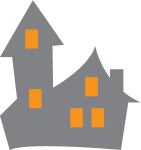 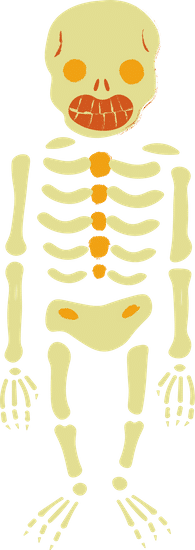 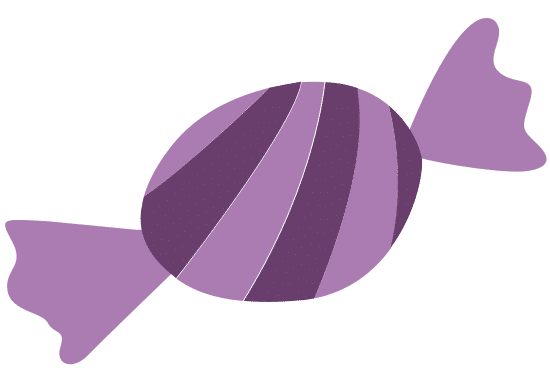 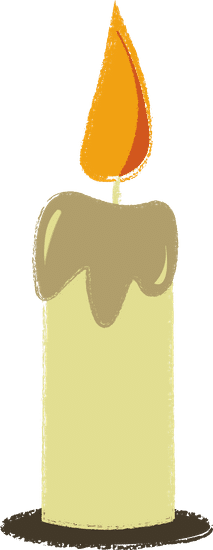 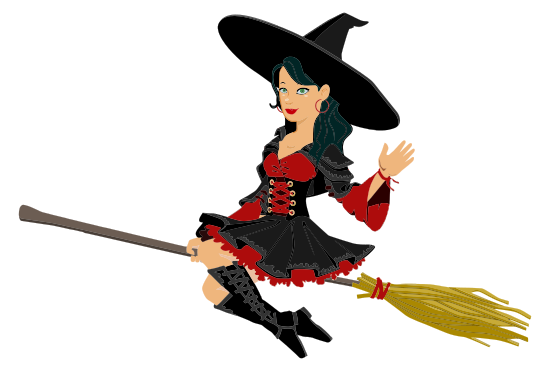 [Speaker Notes: Items disappear one at a time – can the class give the sentence that is missing each time?]
Chef d’orchestre
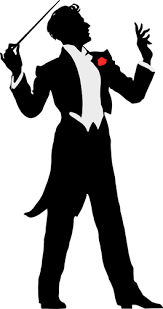 Il y a un chat.
Il y a une chauve-souris.
Il y a un fantôme.
Il y a un chapeau.
Il y a un balai.
[Speaker Notes: One person goes outside whilst the class pick a ‘chef d’orchestra’ and agree a sign (e.g. winking). 
The person comes back in.
 The class then repeat the first sentence over and over until the person makes the sign.
They then go on to the second sentence and so on.
When they have completed all the sentences the guesser gets 3 guesses as to who is the ‘chef d’orchestra’]
Chef d’orchestre
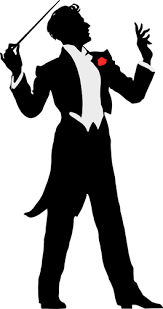 Il y a un squelette. 
Il y a un bonbon.
Il y a une maison hantée
Il y a une sorcière.
Il y a une bougie.
Il y a une citrouille.
A
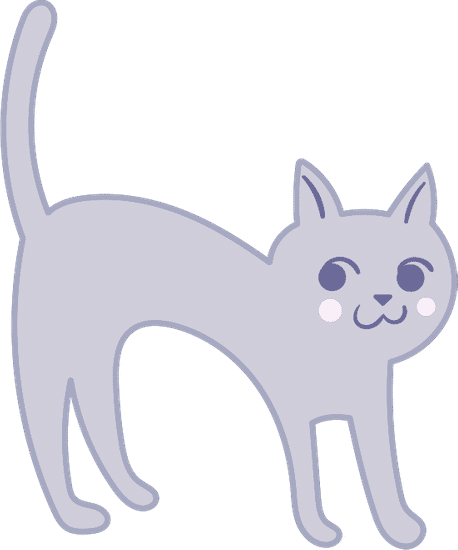 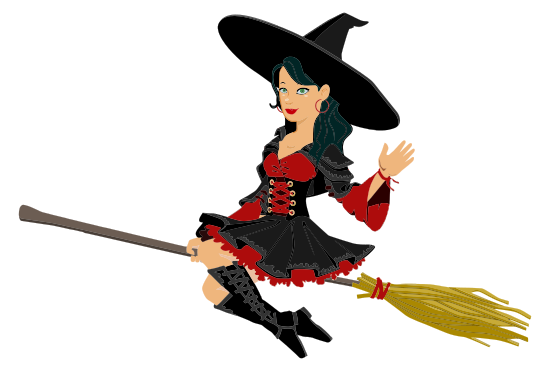 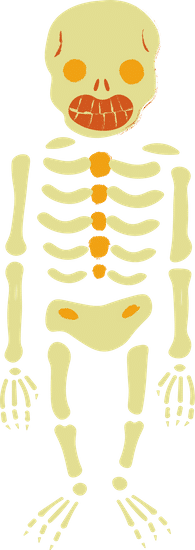 B
C
Il y a un squelette. 
Il y a un bonbon.
Il y a une maison hantée.
Il y a une sorcière.
Il y a une bougie.
Il y a une citrouille.
Il y a un chat.
Il y a une chauve-souris.
Il y a un fantôme.
Il y a un chapeau.
Il y a un balai.
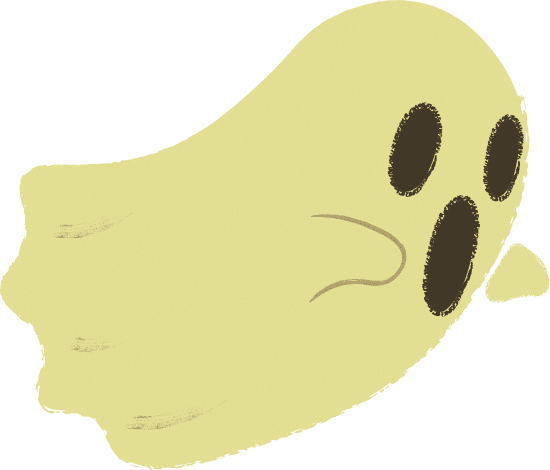 D
E
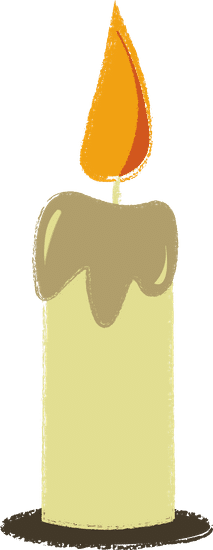 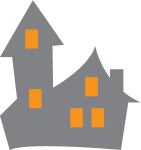 G
F
H
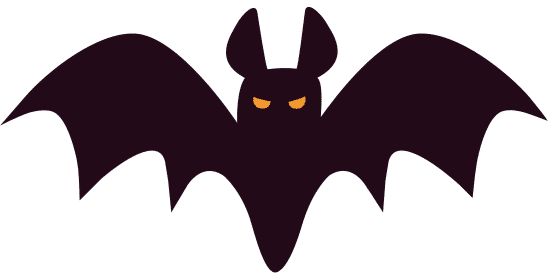 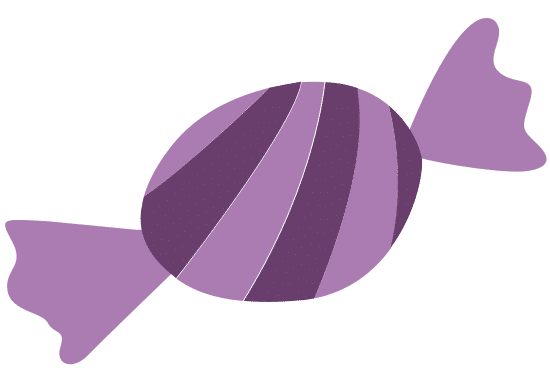 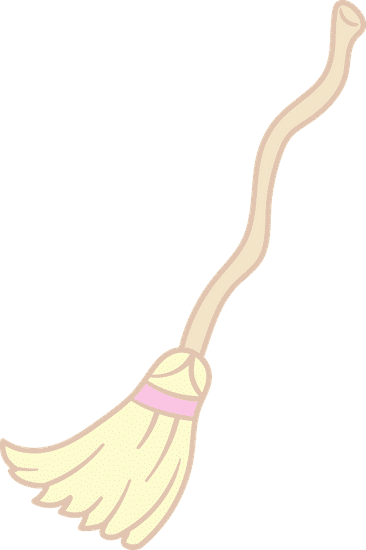 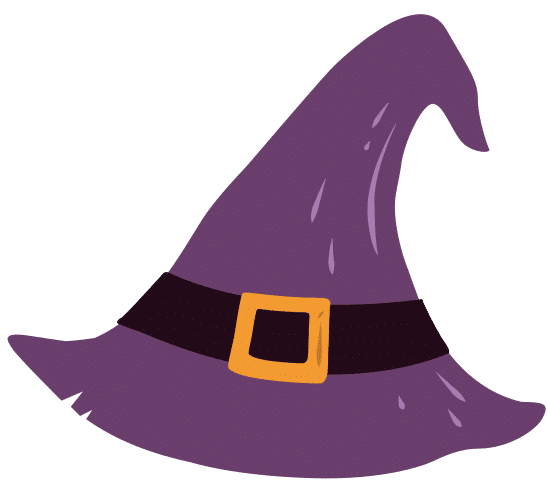 K
I
J
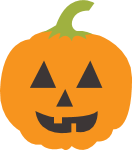 Il y a combien de bougies?
Il y a combien de citrouilles?
Il y a combien de chats?
Il y a combien de monstres?
Il y a combien de squelettes?
Il y a combien de fantômes?
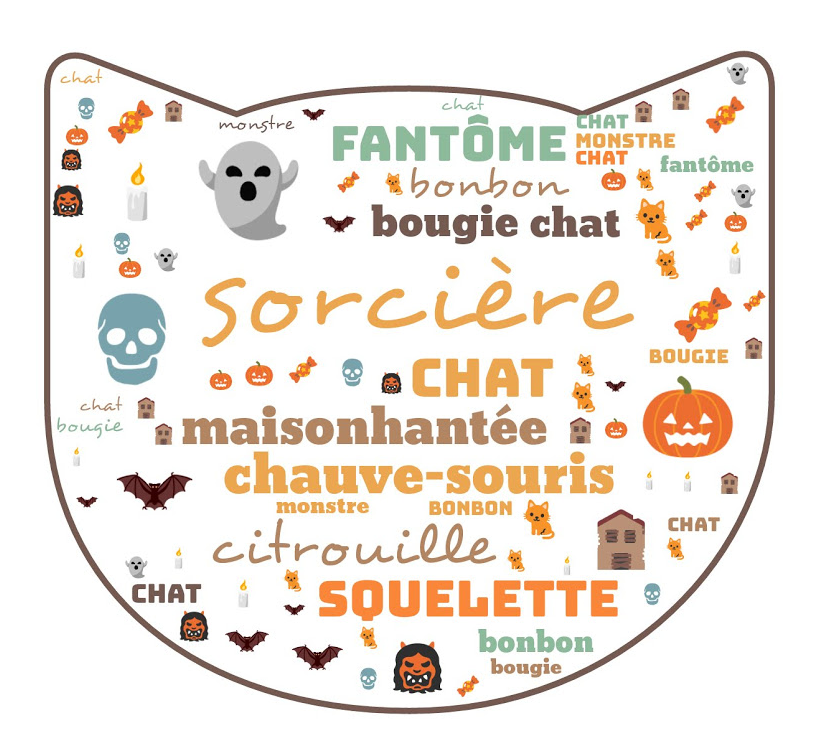 1
2
3
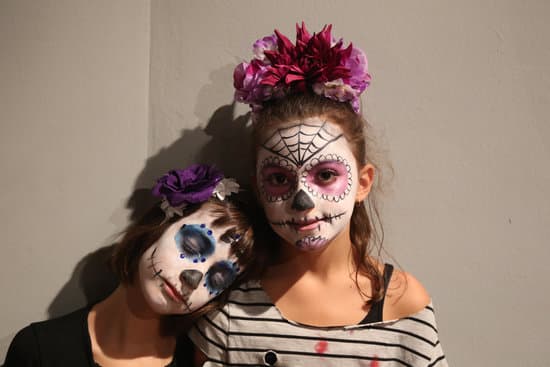 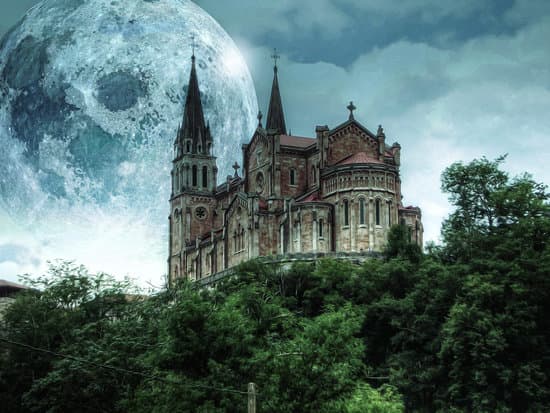 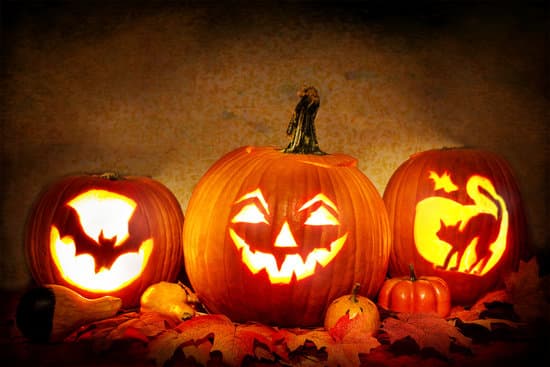 C’est quelle photo?A. Sur la photo il y a six citrouilles.B. Sur la photo il y a une maison hantée.C. Sur la photo il y a deux filles.
Vrai ou Faux?Qu’est-ce que vous pensez?
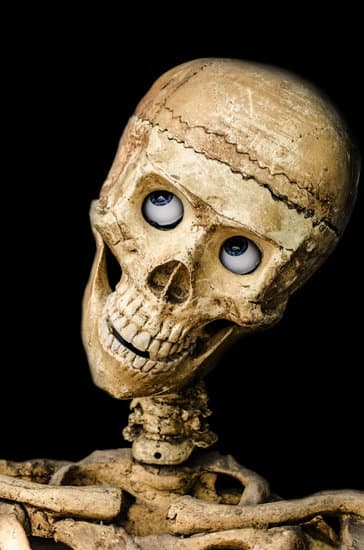 Sur la photo il y a un squelette avec les yeux bleus.

Il a les cheveux blonds.

Je crois que le squelette sourit.

C’est une photo bizarre!
Vrai ou Faux?Qu’est-ce que vous pensez?
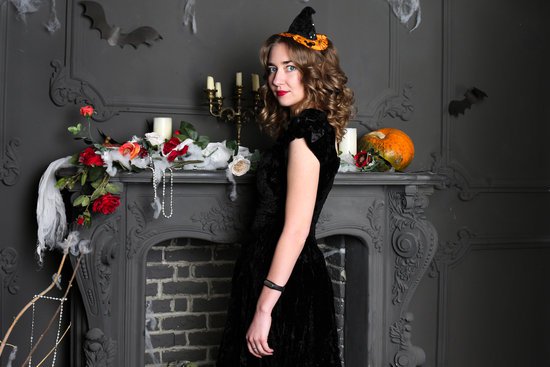 Sur la photo il y a une sorcière avec son chat.

Elle a les cheveux longs et ondulés.

Elle est dans une maison hantée.

La maison est décorée pour Halloween.